Декартова система 
координат
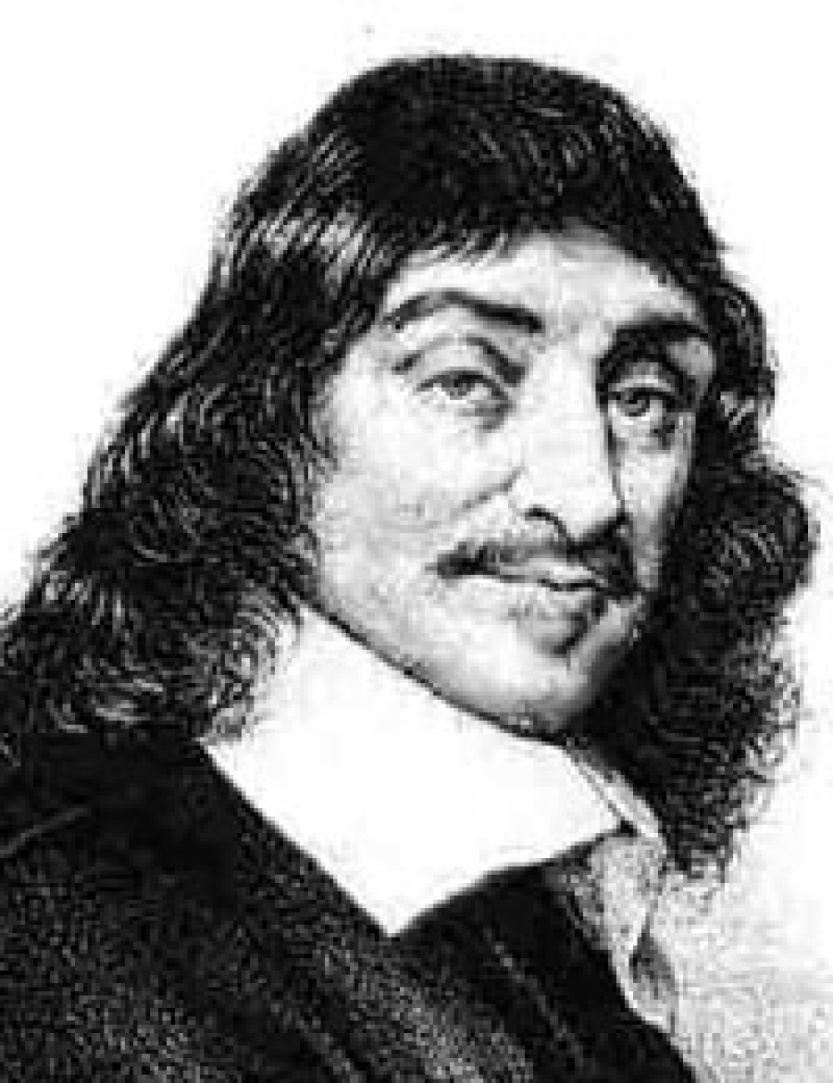 Работу выполнила: Аглодина Елена, ученица 8 а класса МБОУ СШ № 1 г. Архангельска , Архангельской области.
Руководитель: Куприянович Марина Олеговна, учитель математики высшей квалификационной категории МБОУ СШ № 1 г. Архангельска , Архангельской области, 2016 год.
Рене Декарт- французский философ, математик, механик, физик и физиолог, создатель аналитической  геометрии и современной алгебраической символики
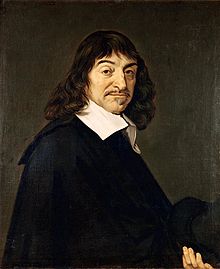 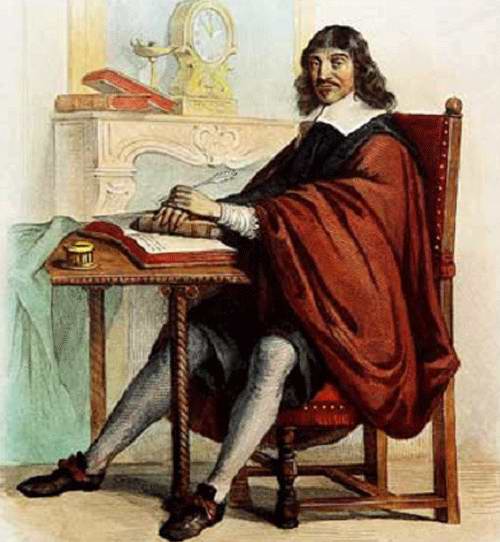 Декарт происходил из старинного, но обедневшего дворянского рода де Карт
 В 1612 году Декарт закончил коллеж, некоторое время изучал право в Пуатье, затем уехал в Париж, где несколько лет чередовал рассеянную жизнь с математическими исследованиями
В 1637 году вышел в свет главный философско-математический труд Декарта, «Рассуждение о методе»(полное название: «Рассуждение о методе, позволяющем направлять свой разум и отыскивать истину в науках»)
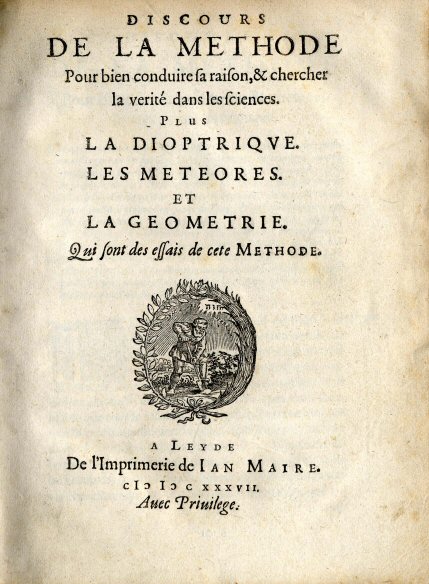 Создание аналитической геометрии позволило перевести исследование геометрических свойств кривых и тел на алгебраический язык, то есть анализировать уравнение кривой в некоторой системе координат. 
Декарт исследовал алгебраические функции (многочлены), а также ряд «механических» (спирали, циклоида). Для трансцендентных  функций, по мнению Декарта, общего метода исследования не существует
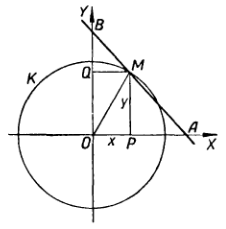 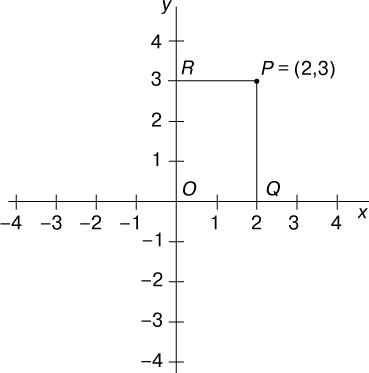 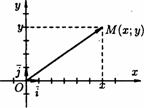 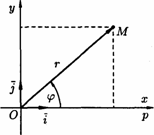 Что такое система координат?
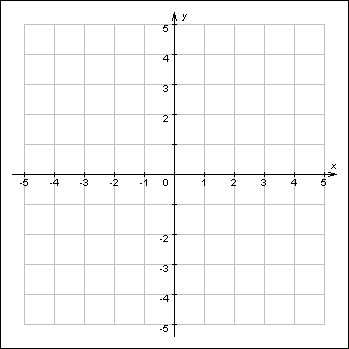 Системой координат называется совокупность одной, двух, трех или более пересекающихся координатных осей.
 Точки, в которой эти оси пересекаются– начала координат .
Если в качестве координатных осей берутся прямые, перпендикулярные друг другу, то система координат называется
прямоугольной (или ортогональной)
Прямоугольная система координат, в которой единицы измерения по всем осям равны друг другу, называется
ортонормированной  (декартовой)
В элементарной математике чаще всего рассматривается двухмерная или трехмерная декартова система координат
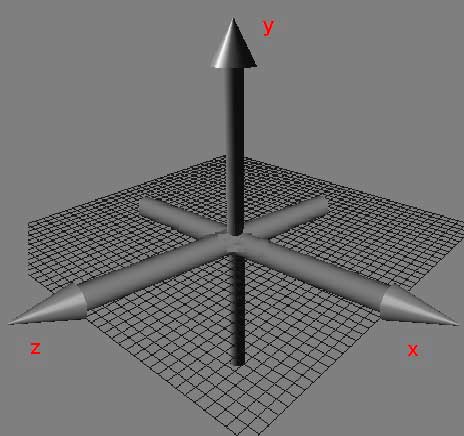 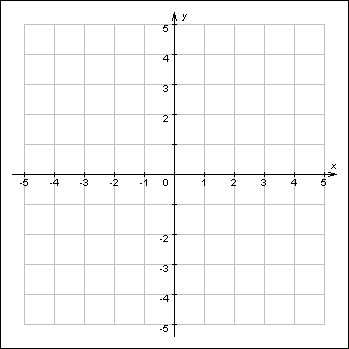 Координаты обычно обозначаются латинскими буквами x, y, z, и называются, соответственно, абсциссой, ординатой и аппликатой. Координатная ось OX называется осью абсцисс, ось OY – осью ординат, ось OZ – осью аппликат. Положительные направления отсчета по каждой из осей обозначаются стрелками
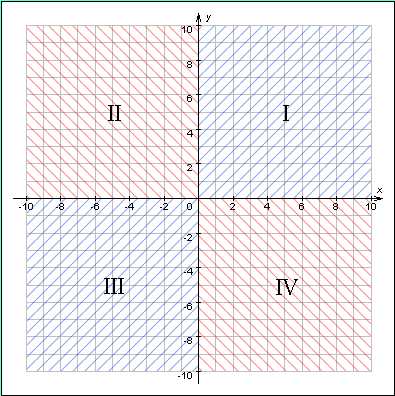 Координатные оси делят координатную плоскость на четыре квадранта (четверти). Точки, лежащие на осях координат, не принадлежат ни одному квадранту
В двухмерной системе координат все точки, лежащие над (под) осью OX, образуют верхнюю (нижнюю) координатную полуплоскость. Все точки, лежащие правее (левее) оси OY образуют правую (левую) координатную полуплоскость
Спасибо за внимание!
Библиография
1.https://yandex.ru/images/search?text=%D1%80%D0%B5%D0%BD%D0%B5%20%D0%B4%D0%B5%D0%BA%D0%B0%D1%80%D1%82%20%D1%84%D0%BE%D1%82%D0%BE%20%D1%81%20%D0%B4%D0%BE%D1%87%D0%B5%D1%80%D1%8C%D1%8E&_=1453236204121
2.https://yandex.ru/search/?lr=20&clid=1946579&win=109&msid=22894.13226.1453215821.10993&text=%D0%B4%D0%B5%D0%BA%D0%B0%D1%80%D1%82%D0%BE%D0%B2%D0%B0%20%D1%81%D0%B8%D1%81%D1%82%D0%B5%D0%BC%D0%B0%20%D0%BA%D0%BE%D0%BE%D1%80%D0%B4%D0%B8%D0%BD%D0%B0%D1%82
3.https://ru.wikipedia.org/wiki/%D0%94%D0%B5%D0%BA%D0%B0%D1%80%D1%82,_%D0%A0%D0%B5%D0%BD%D0%B5